Úvodní hodinado předmětu Knihovnické procesy a služby
Martin Krčál
VIKBB42 Knihovnické procesy a služby
Brno, 21. února 2018
Cíl kurzu
seznámení s důležitými procesy a službami, které jsou spojené s knihovnou
důraz na praxi (ukázky, exkurze,…)
praktické úkoly
experimenty na „Křižovatce“
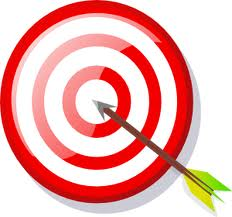 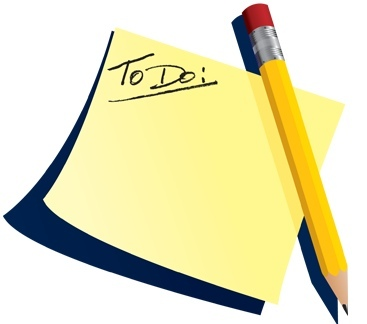 Hlavní témata kurzu
základní knihovny
funkce, služby
speciální knihovny
druhy, funkce, služby
akademické knihovny
akvizice
principy, přístupy, knižní trh, data driven acquisition
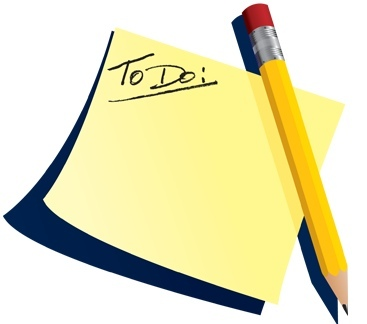 Hlavní témata kurzu
katalogizace a správaknihovního systému
principy katalogizace, standardy, knihovní systémy a jejich správa, ukázky KOHA
digitalizace a uchovávání kulturního dědictví
dokumenty, workflow digitalizace, zařízení, LTP, standardy, zpřístupňování, důležité projekty
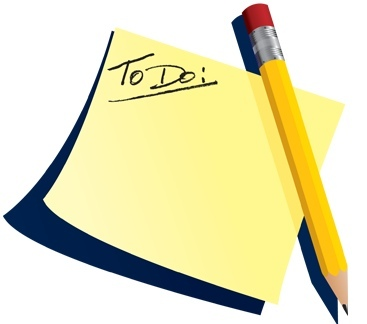 Hlavní témata kurzu
výpůjční služby
informační služby
redukce textu
anotace, abstrakt, medailon autora, referát
rešerše a tvorba bibliografií
získávání dokumentů z ext. zdrojů
MVS, MMVS, EDD, EIZ,...
statistiky a výkazy
měření výkonu knihovny a srovnávání knihoven mezi sebou, library advocacy
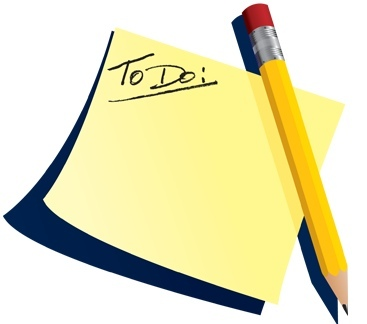 Hlavní témata kurzu
další služby knihoven
kulturní a vzdělávací akce, podpora čtenářství, publikační činnost, marketing knihoven a propagace
celoživotní vzdělávání knihovníků
koncepce CŽV, formy vzdělávání
budoucnost knihoven
koncepce a jak knihovny přežijí
něco jiného (viz diskuze)
Bonusy
exkurze
MZK v Brně – oddělení digitalizace
Knihovna Ústavního soudu v Brně
více exkurzí???
akademická knihovna???
PedF MU – nová budova
PrávF MU – nová budova
PřírF MU
FSS MU
jiná
Účast
dobrovolná
výuka = praktické zaměření
vhodné pro prezenční studenty bez praxe v knihovně
domácí úkoly z hodin
každý účastník kurzu splní jednotlivé úkoly realizované na hodinách
pokud se hodiny neúčastníte, do další přednášky jej nahrajete do příslušné složky v ISu
zadání úkolu zjišťujete u spolužáků!!!
Semestrální projekt
Křižovatka
vlastní aktivita na Křižovatce
individuální nebo týmová
nutno schválení
termín dokončení do 5. května 2018
písemné zpracování
prezentace projektů 16. května 2018
povinná účast
Požadavky na projekt
Písemný výstup (do 5.5.2017)
rozsah 2-5 stran A4
úvod – popis problému, který budete řešit, proč je to důležité
hlavní část – jak jste problém řešili, postup, kde jste se inspirovali (zdroje), výstupy
závěr – shrnutí, zhodnocení, přínos projektu pro praxi
použitá literatura
požadavky na odborný text
odevzdávárna v ISu
Požadavky na projekt
Prezentace (proběhne dne 16.5.2018)
délka prezentace max. 5 minut
představení hlavních cílů projektu a průběh realizace
u každého projektu diskuze
nahrát prezentaci do odevzdávárny nejpozději do 5.5.2018
Tipy na projekty
vylepšení Křižovatky (Kaizen)
prostor, služby, procesy,…
propagace a marketing knihovny
např. video – služby KNK nebo jiné knihovny
statistiky a jejich analýza
kulturní a vzdělávací akce
...
Registrace k projektu
Soubor v Google Docs:
http://goo.gl/R6OLqN
Otázky k diskuzi
Co očekáváte od kurzu?
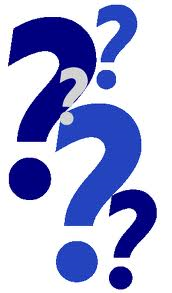 Co byste v něm chtěli mít?
Pracujete v knihovně?
Chcete pracovat v knihovně?
Druhy knihoven
dle zákona
knihovny zřizované MK ČR
krajské knihovny
základní knihovny
speciální knihovny
jako jsou jejich funkce???
Zamyslete se
Rozdělte se do tří skupin
speciální (např. akademické)
základní (např. obecní)
krajské
Odpovězte si na tyto otázky:
Kdo jsou uživatelé?
Jaké jsou potřeby a očekávání uživatelů?
Jaké služby knihovny nabízejí?
Proč právě tyto?
Poznejte Křižovatku
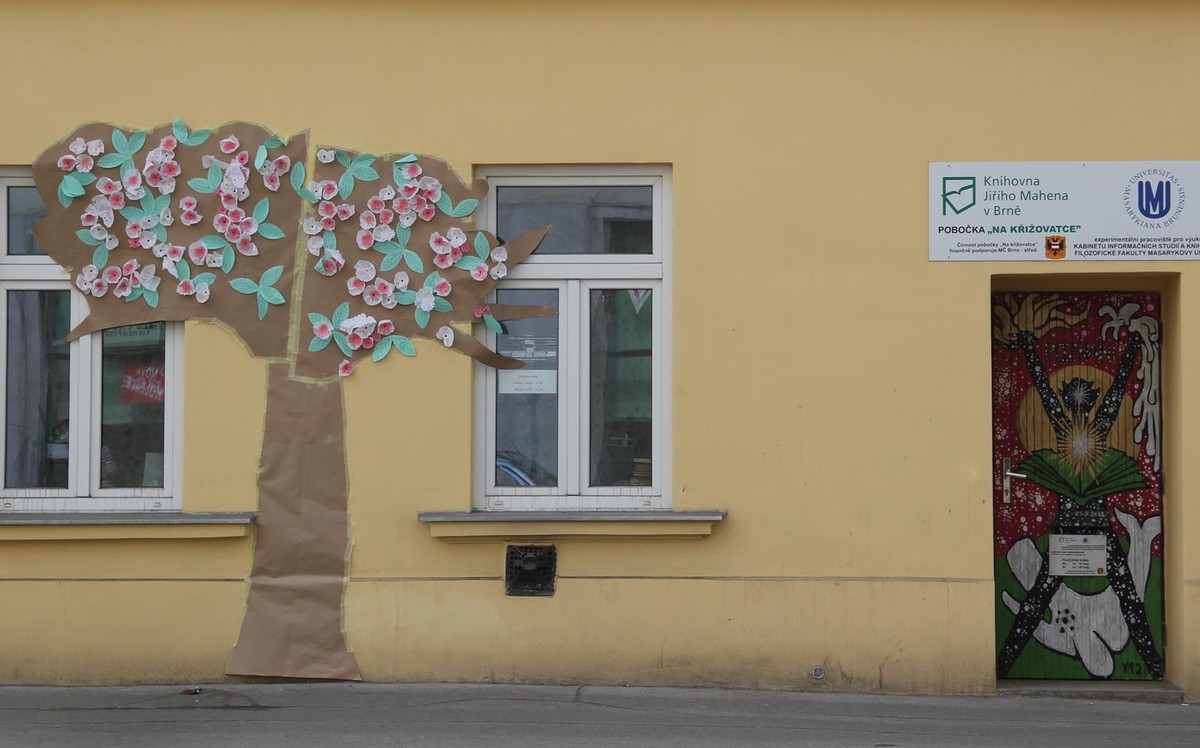 Knihovna Na Křižovatce
příběh Křižovatky (2013-2018)
spolupráce s KJM a komunikace
vedoucí Křižovatky
cílové skupiny
děti, senioři
spolupráce – instituce
služby
experimentální knihovna
proč a jak experimentujeme
provazba na předměty
Nej aktivity Křižovatky
Batůžky, tajné knihy
Pokusy o obsahový marketing
Organizace fondu
Druhá šance pro knihy
Doporučování fondu – QR, AR
Knihovní systém, přechod na Kohu
Opensource vs komerce
PC Apple, Linux, Open Office,…
Nej akce Křižovatky
Komunitní akce – jsme KC?
Herden, cestovatelské besedy, kvízy, mezigenerační propojování, nocování v knihovně (děti, dospělí), oslavy 
Akce pro školy
lekce, půjčování knih
Rekonstrukce Křižovatky
participativní rozpočet Brna
Zapojte se do Křižovatky
Proč se zapojit?
Co Vám to dá?
knihovny budete milovat nebo nenávidět
praxe v knihovně
zkušenosti
kredity
nové kontakty
„vyrostete“
Úkol do příště
zaregistrovat si projekt
Závěr
Děkuji Vám za pozornost
Martin Krčál
krcal@phil.muni.cz